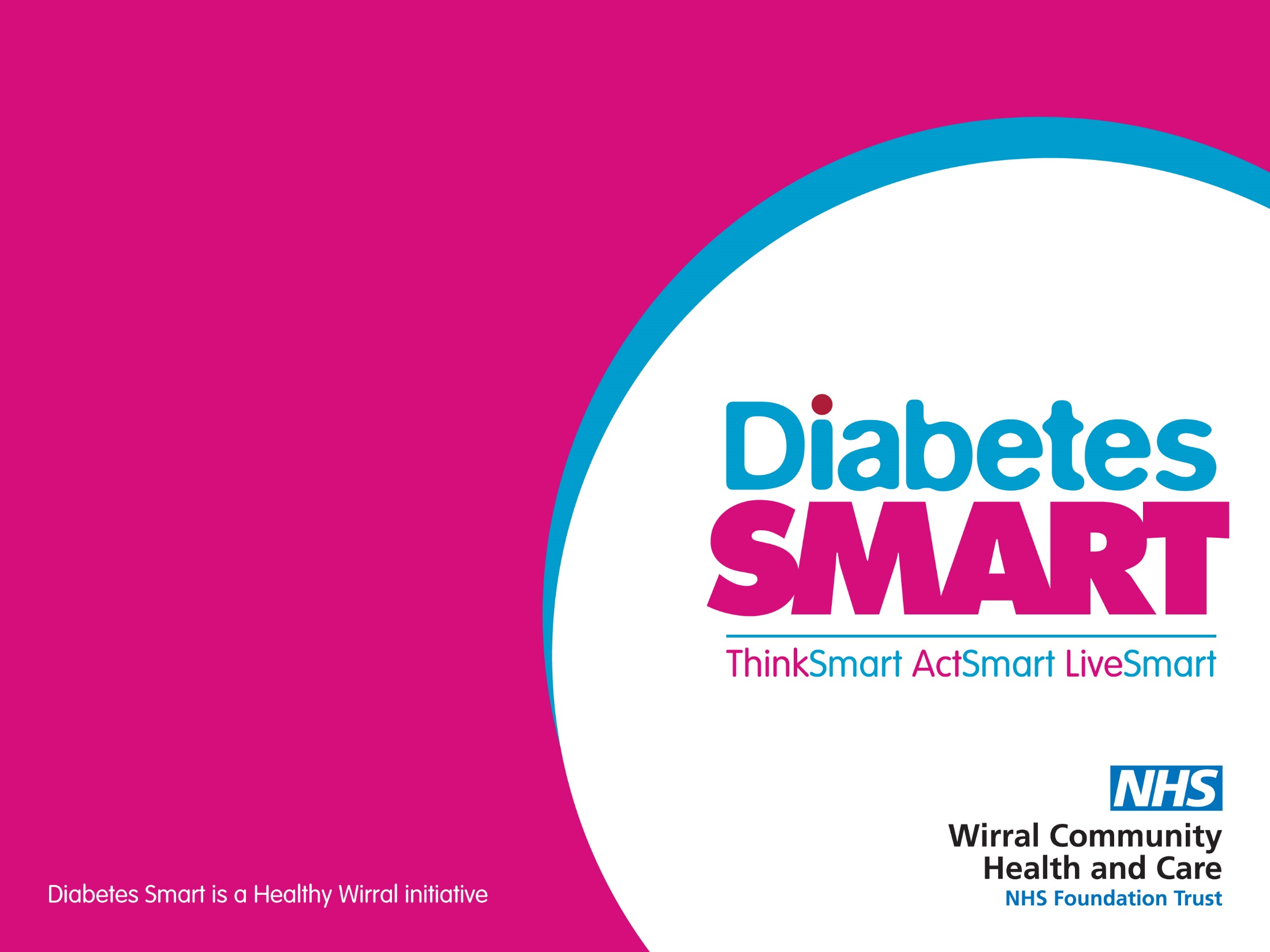 Carbohydrate Awareness
Estimating the Carbohydrate 
content of foods and drinks
Presented by:
Community Dietitian
Food labels
Look at total carbohydrate, not ‘of which sugars’
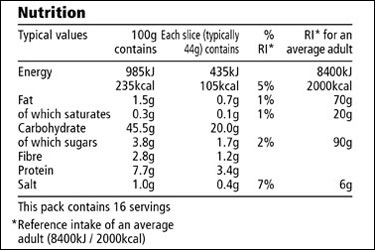 Rice
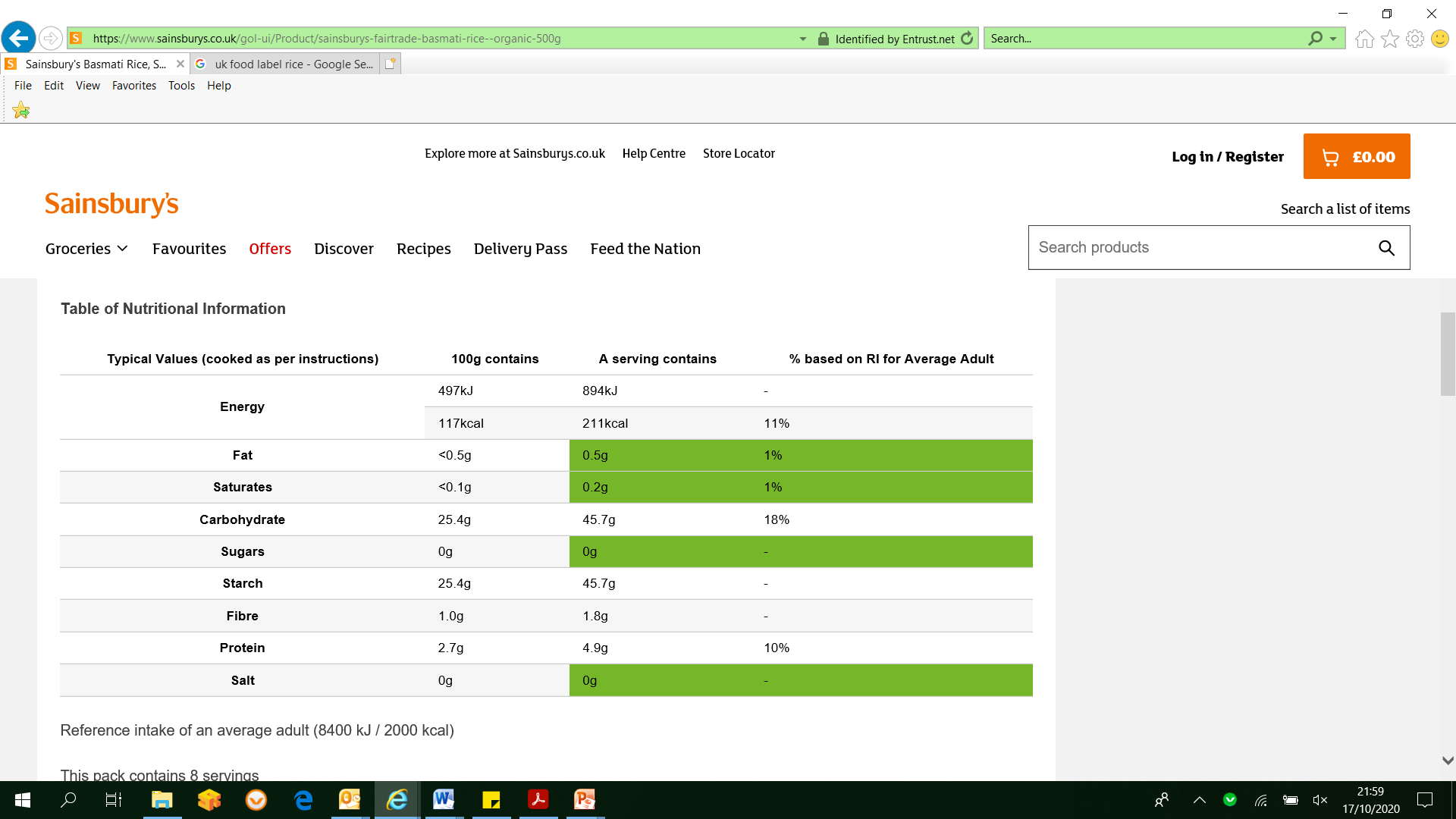 Lemon slice
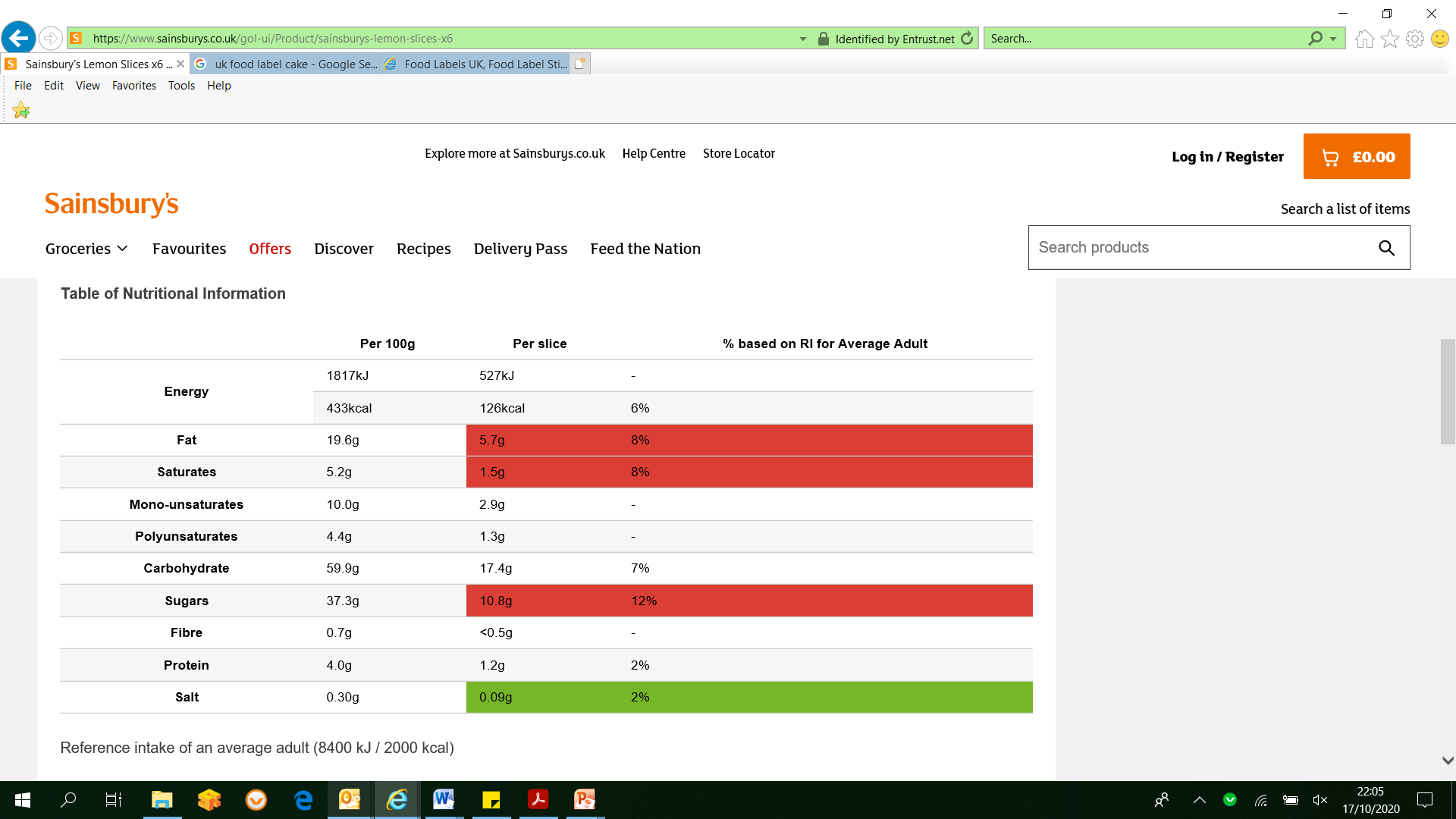 Chicken soup
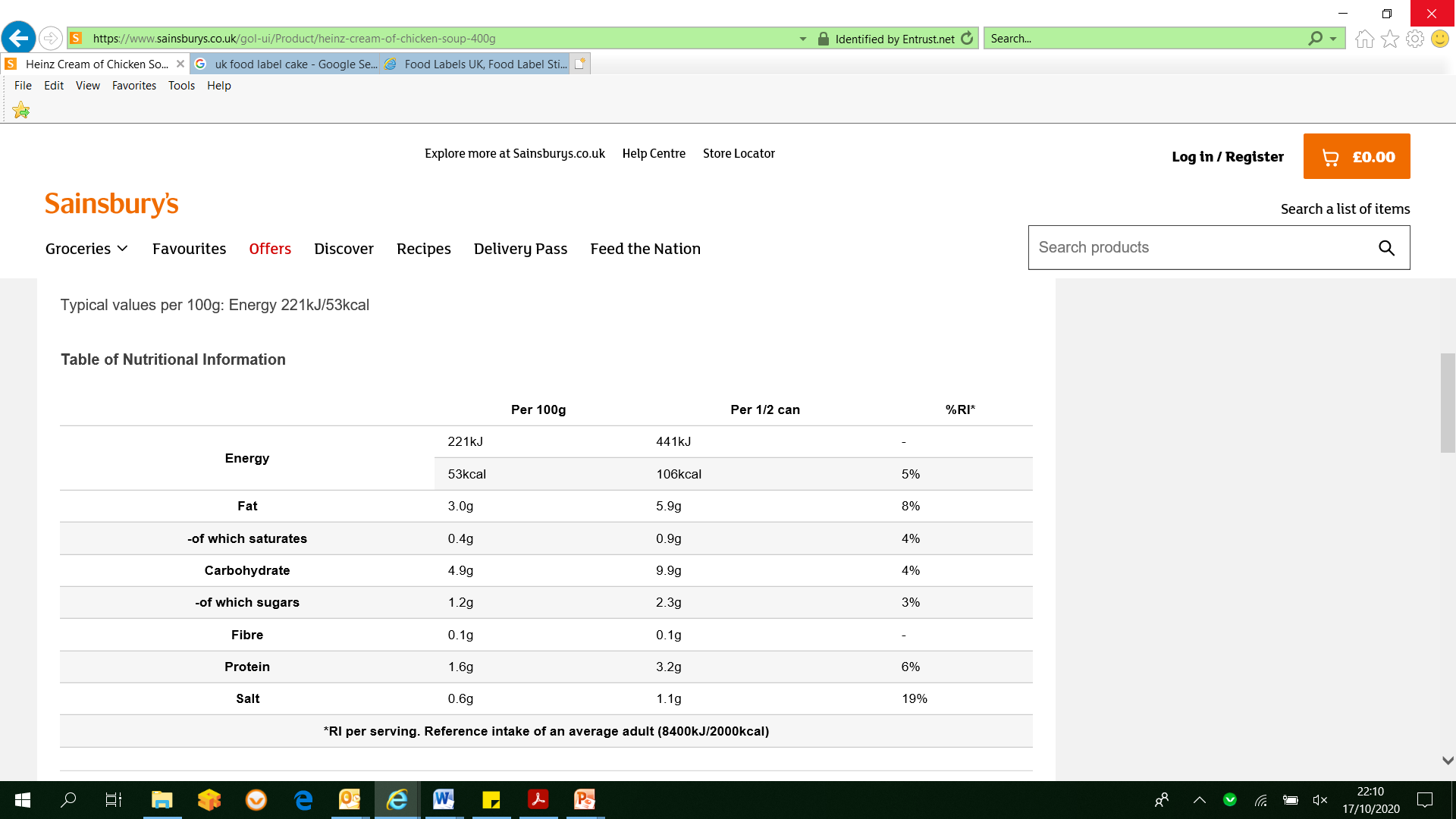 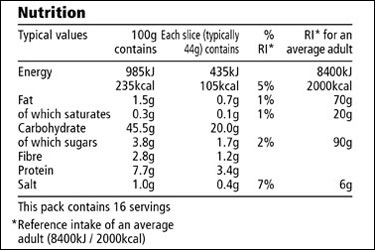 Cous cous
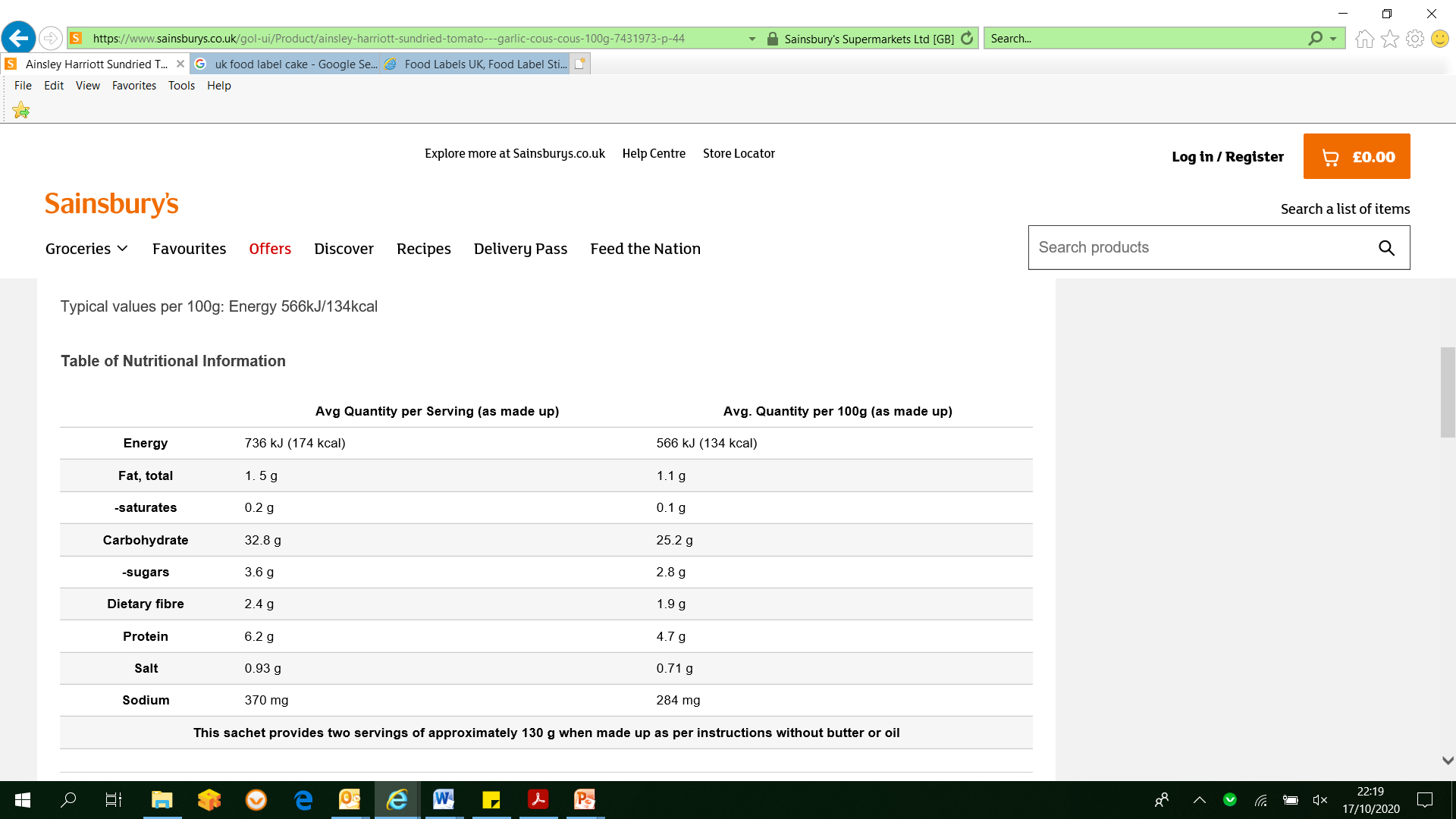 Visual Estimation
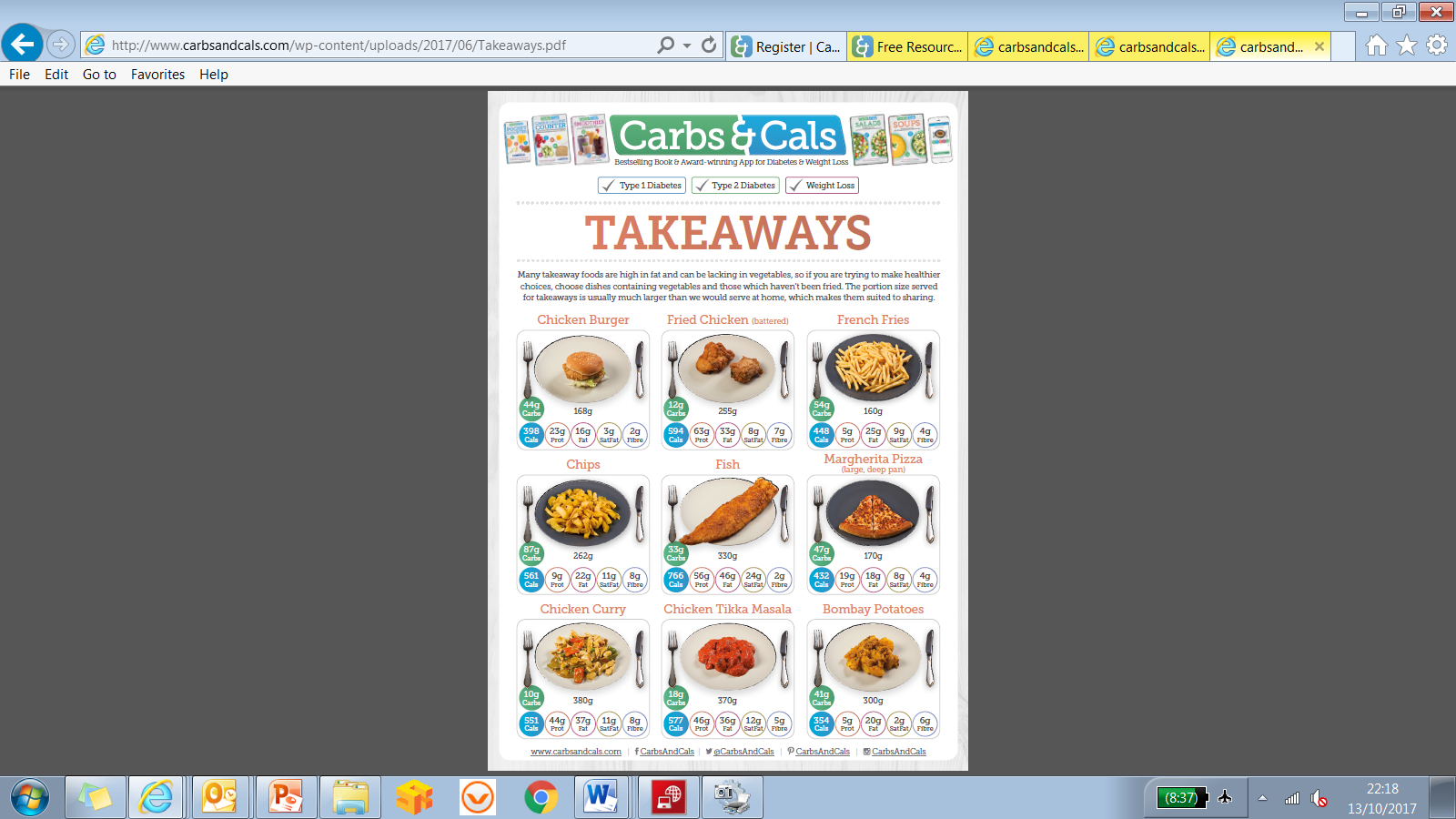 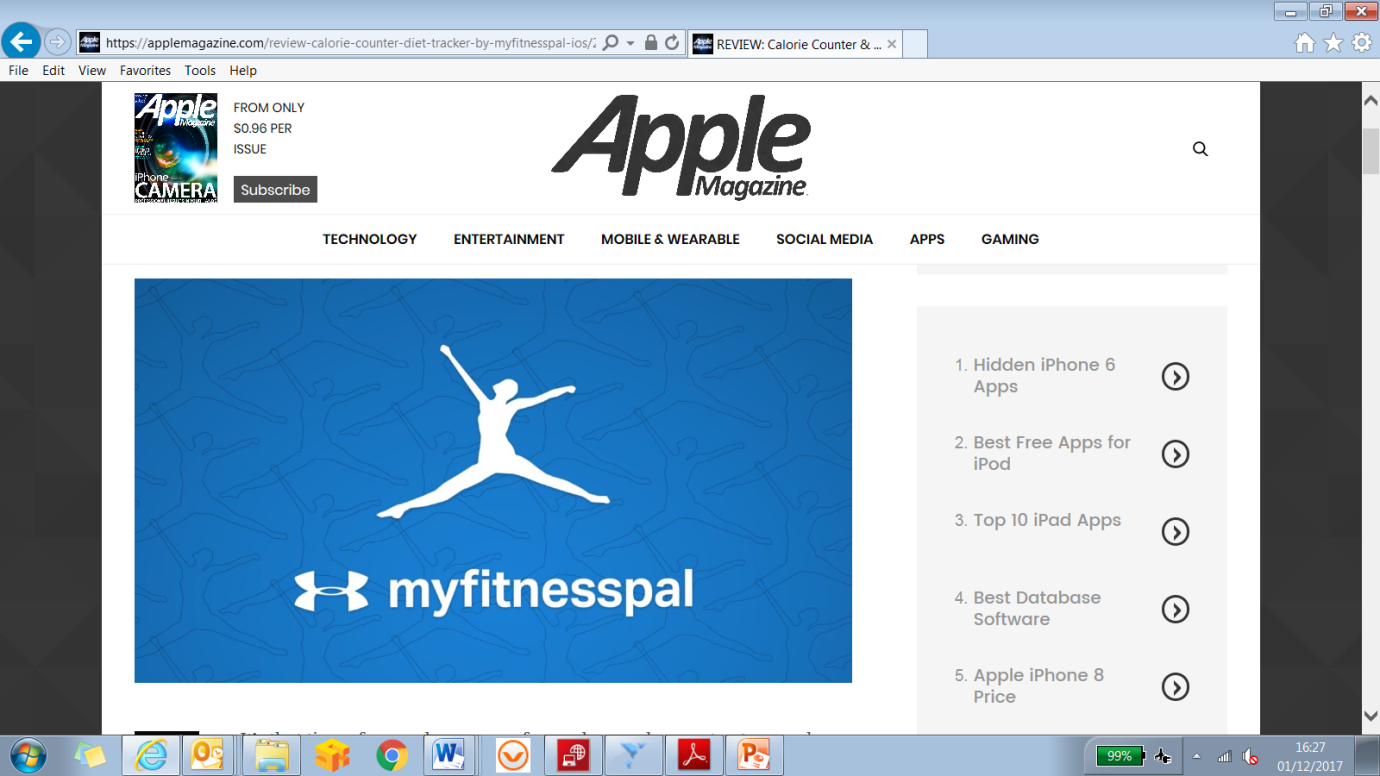 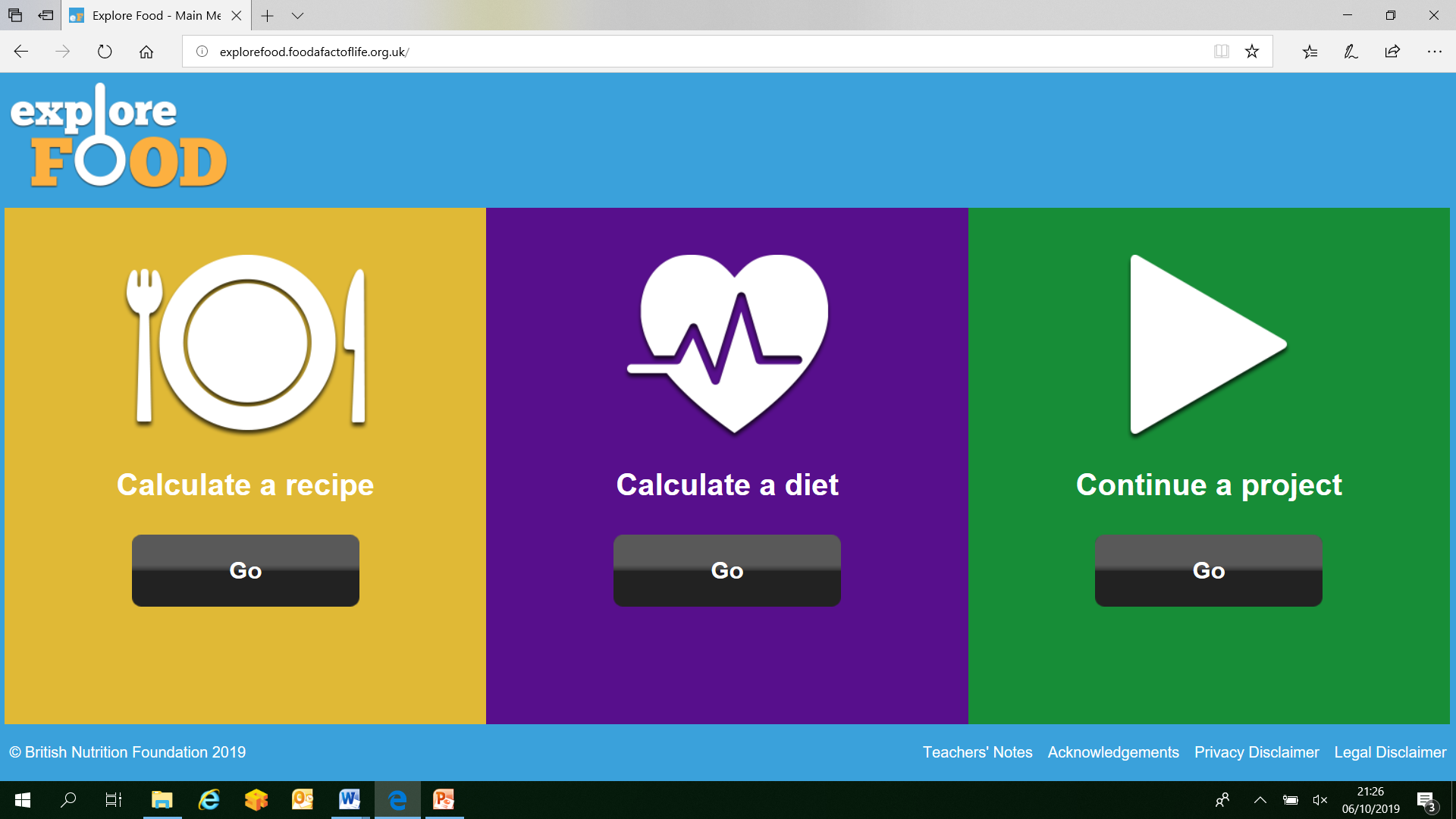 Visual Estimation
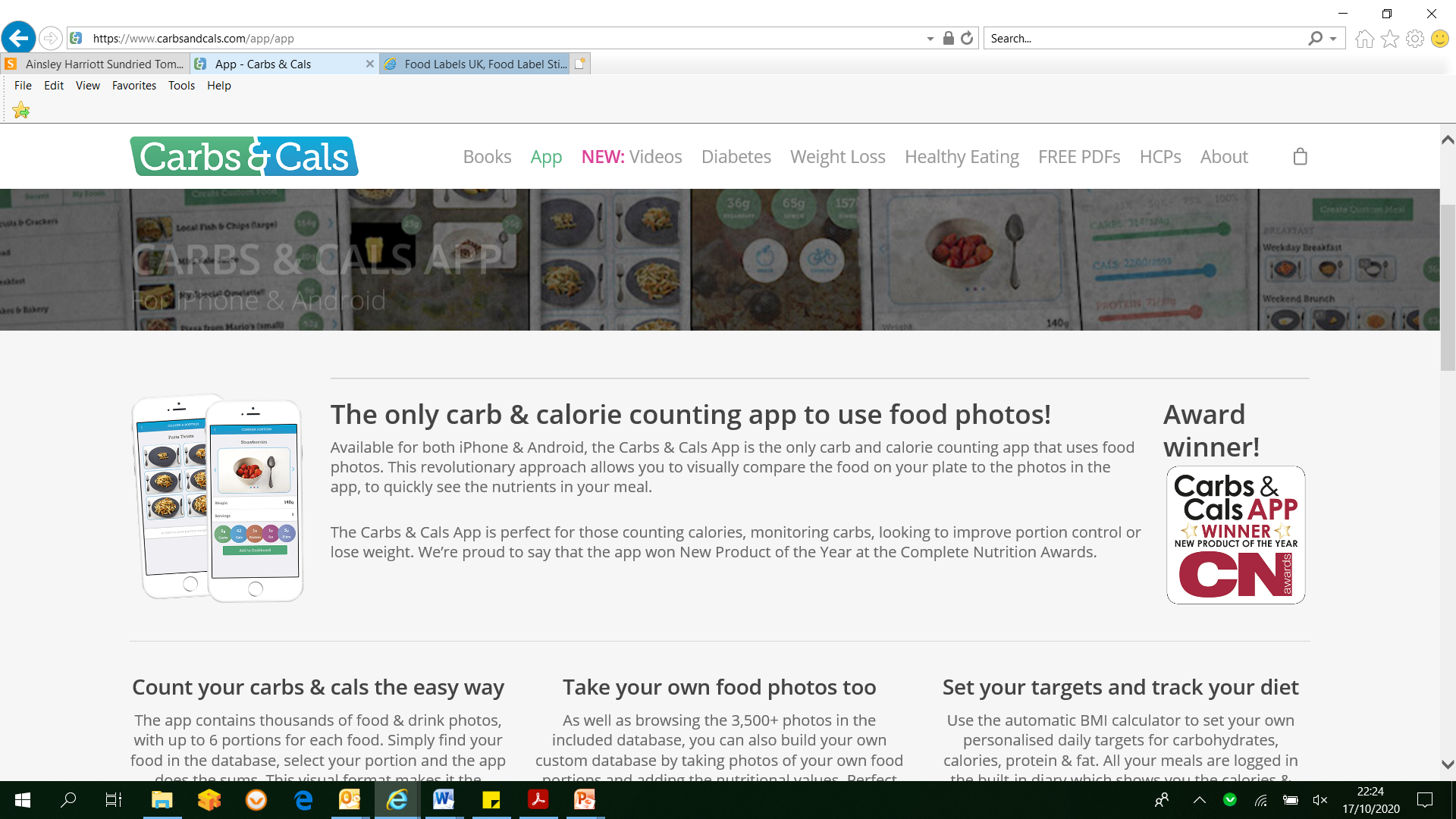 Carbs and Cals
Visual Estimation
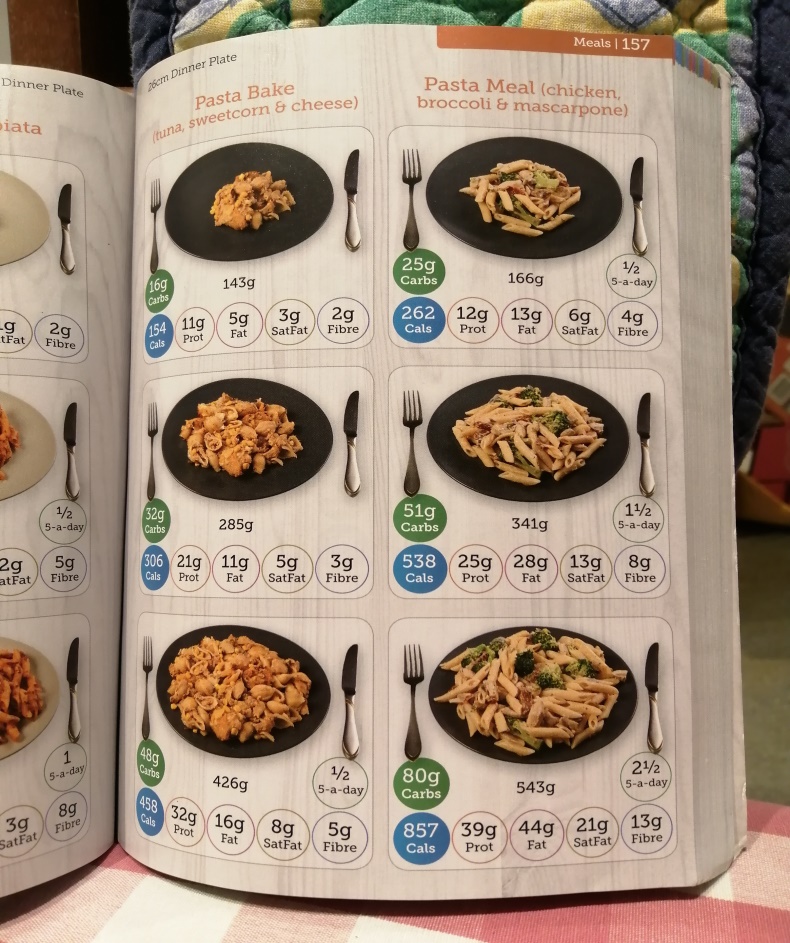 Carbs and Cals
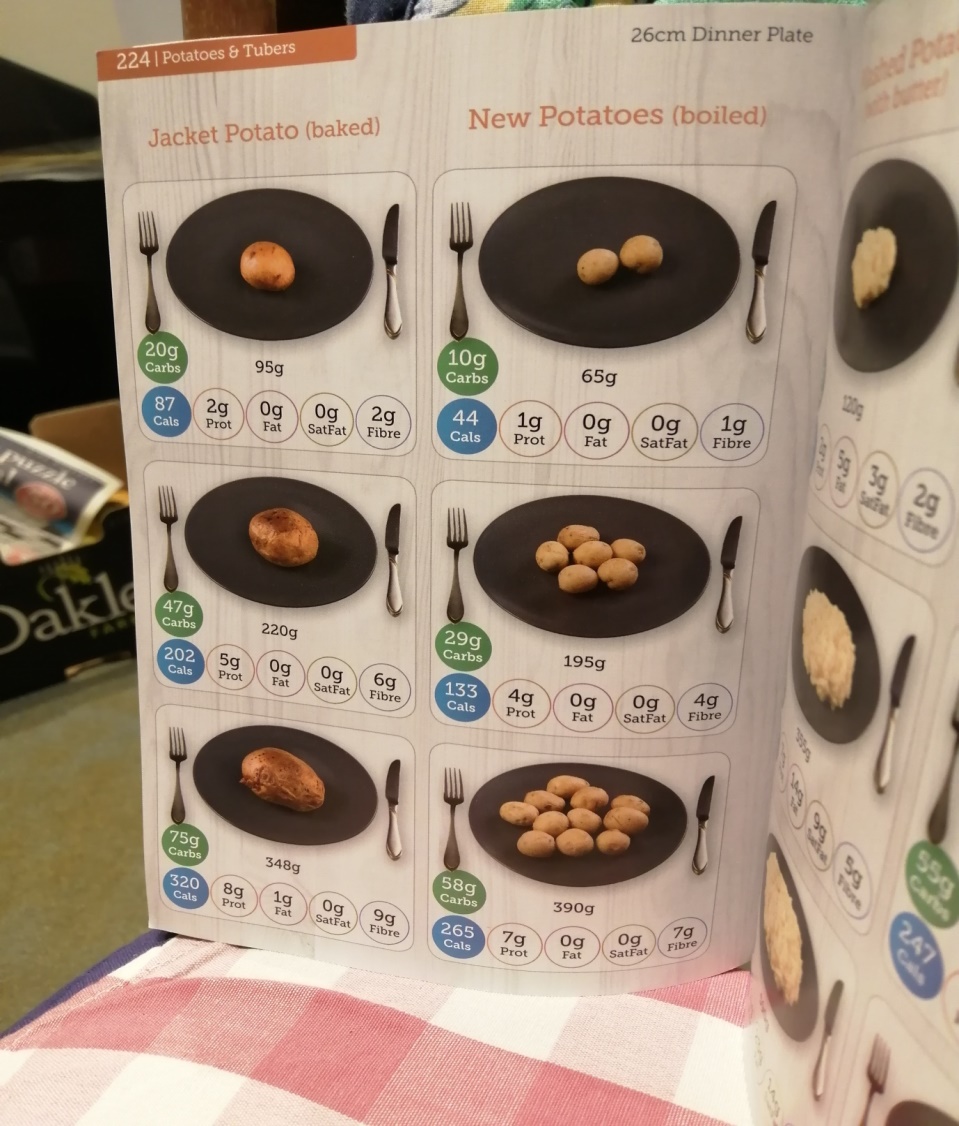 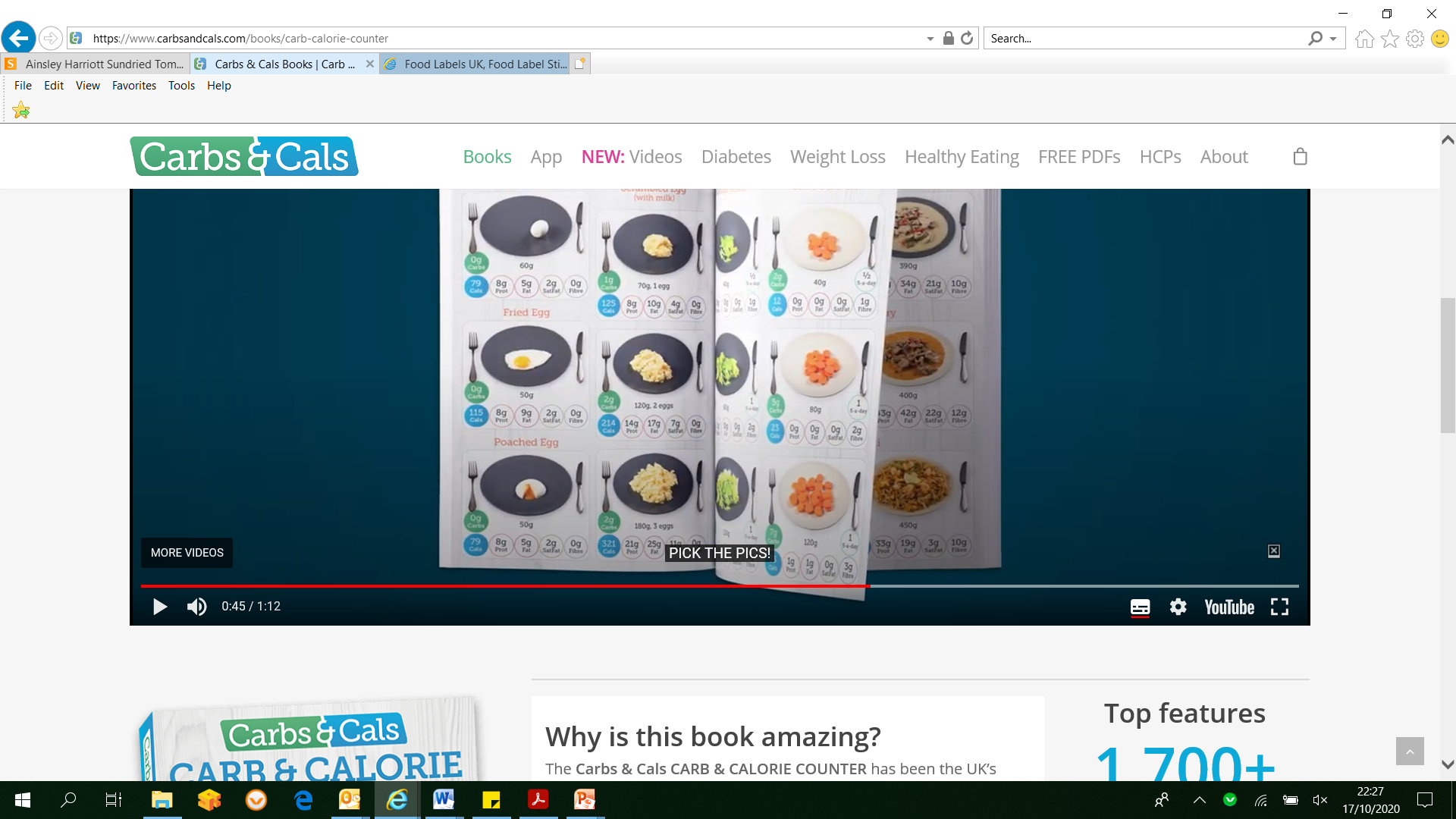 10g carbs list
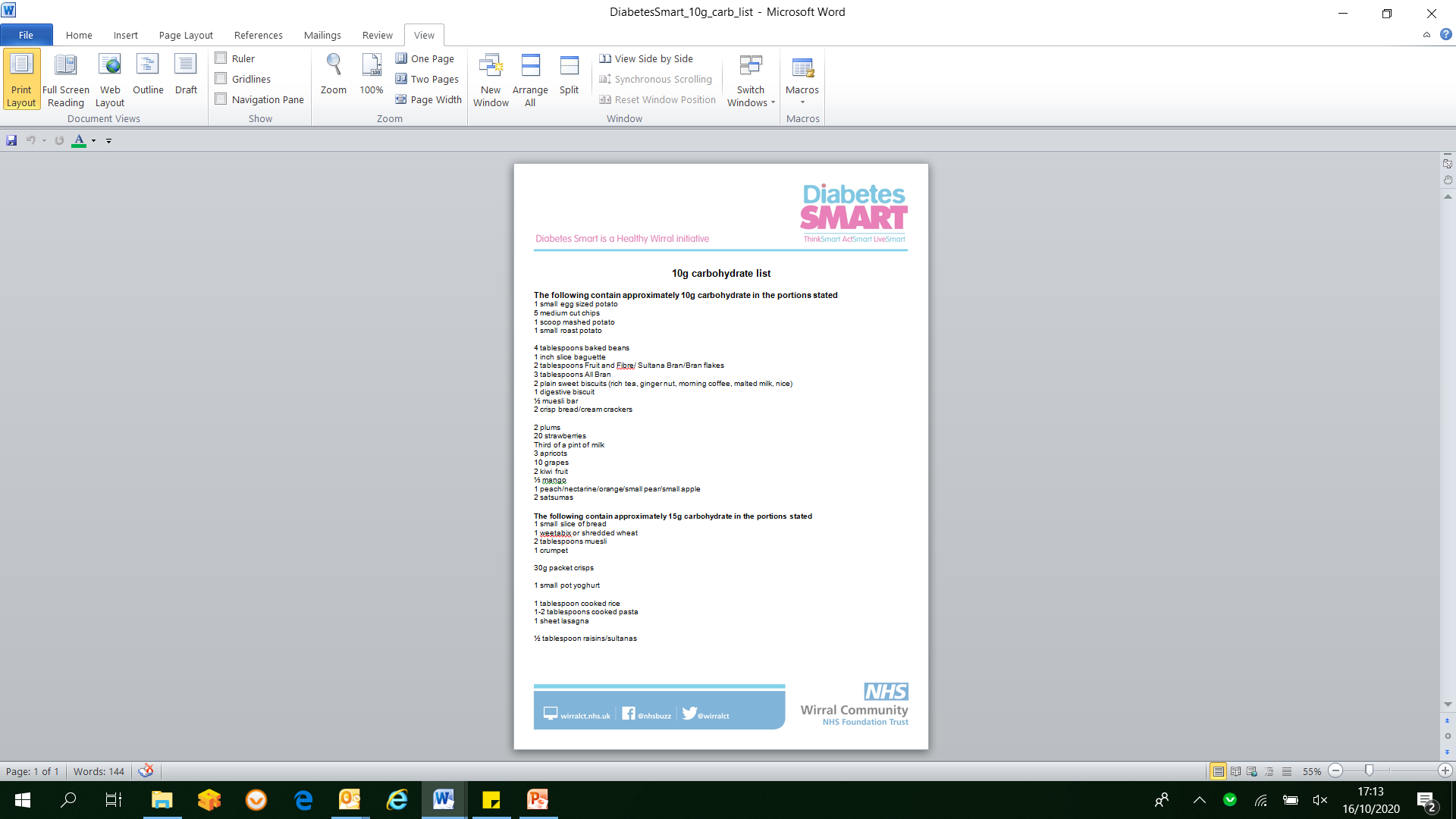 Visual Estimation
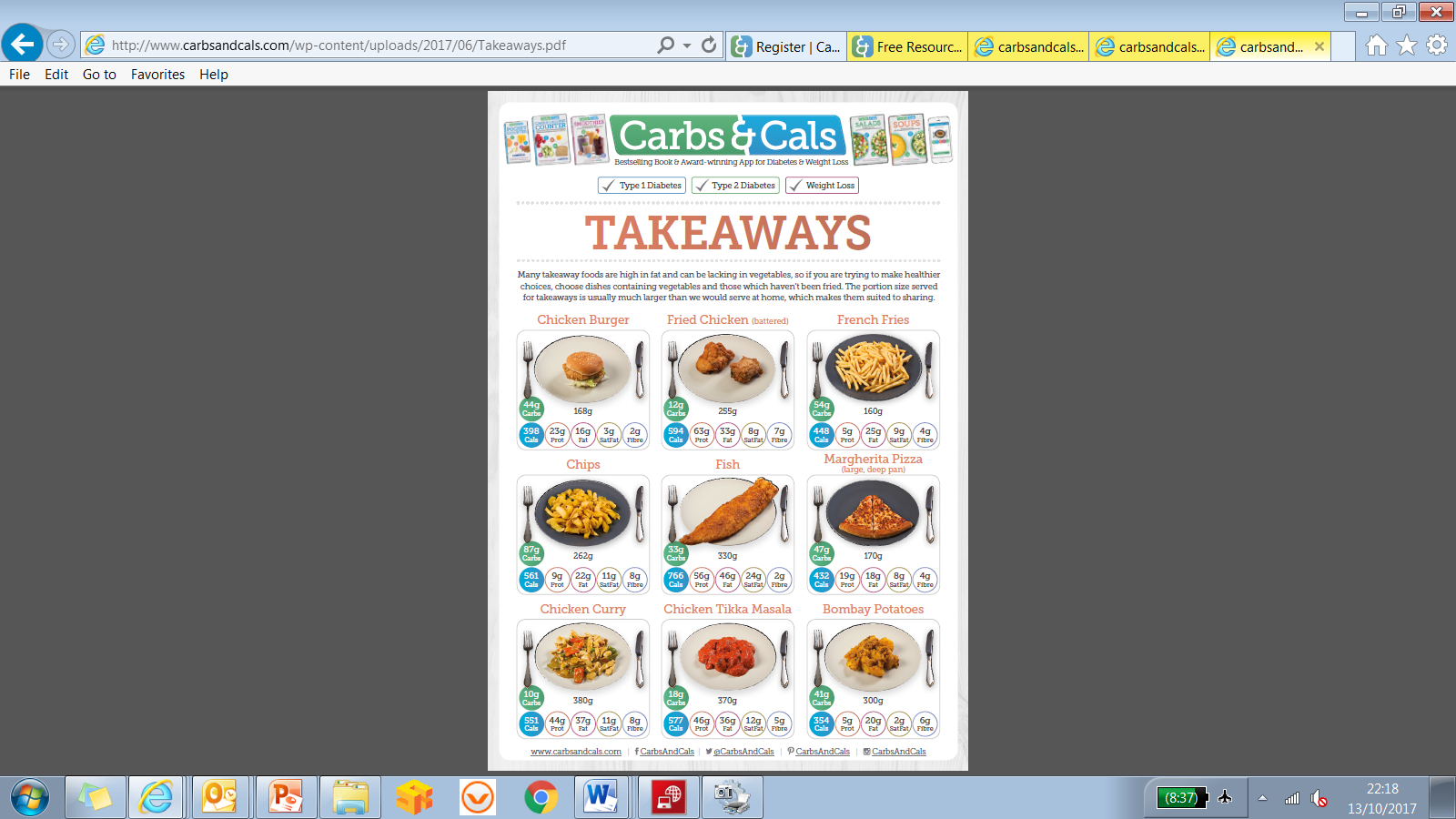 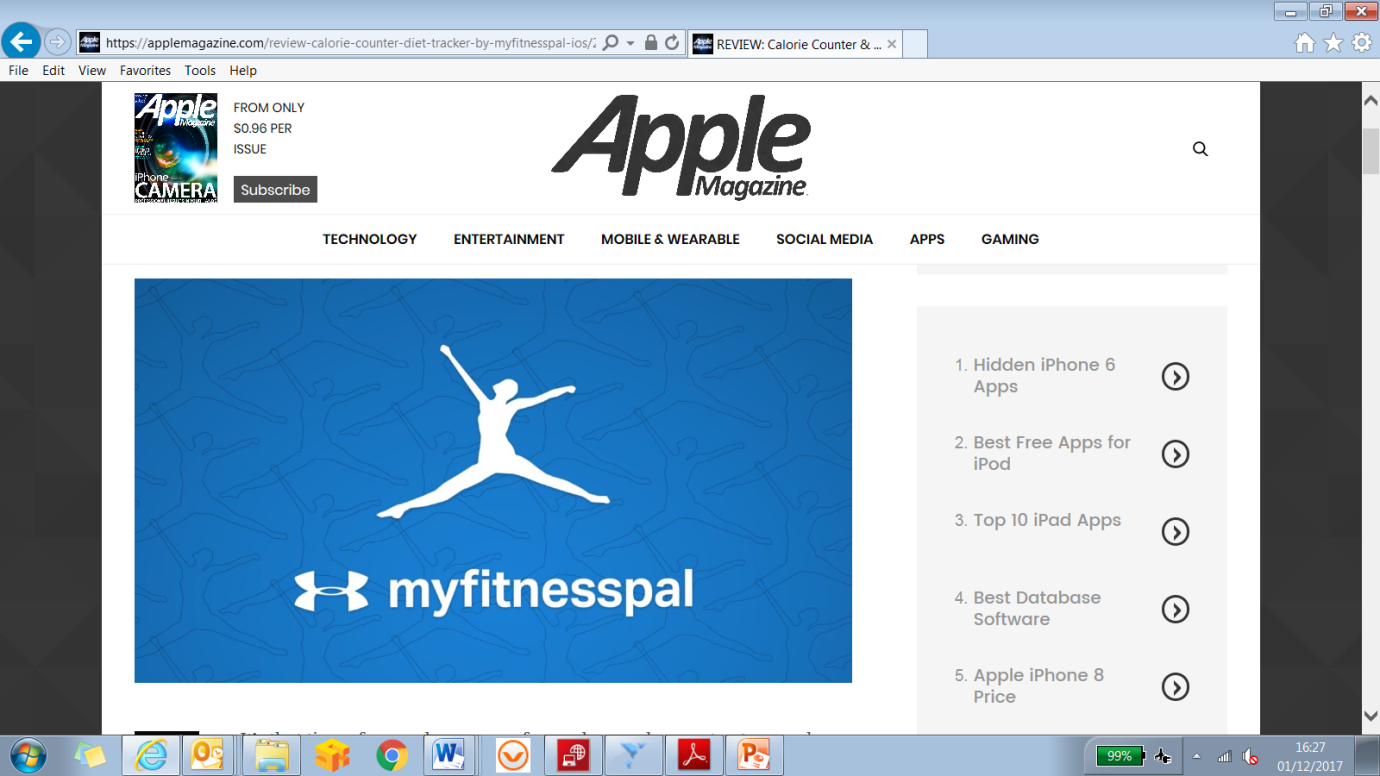 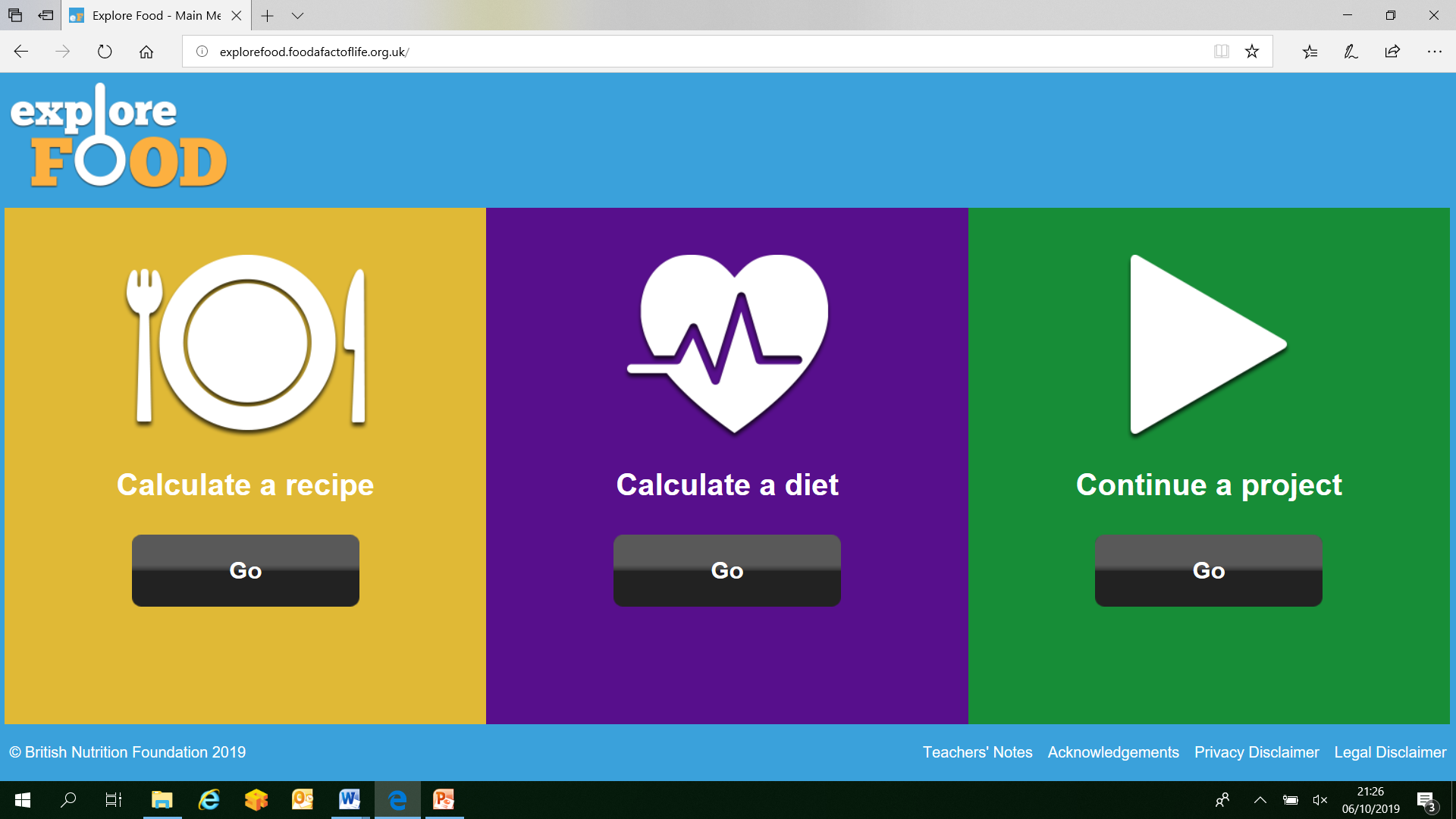 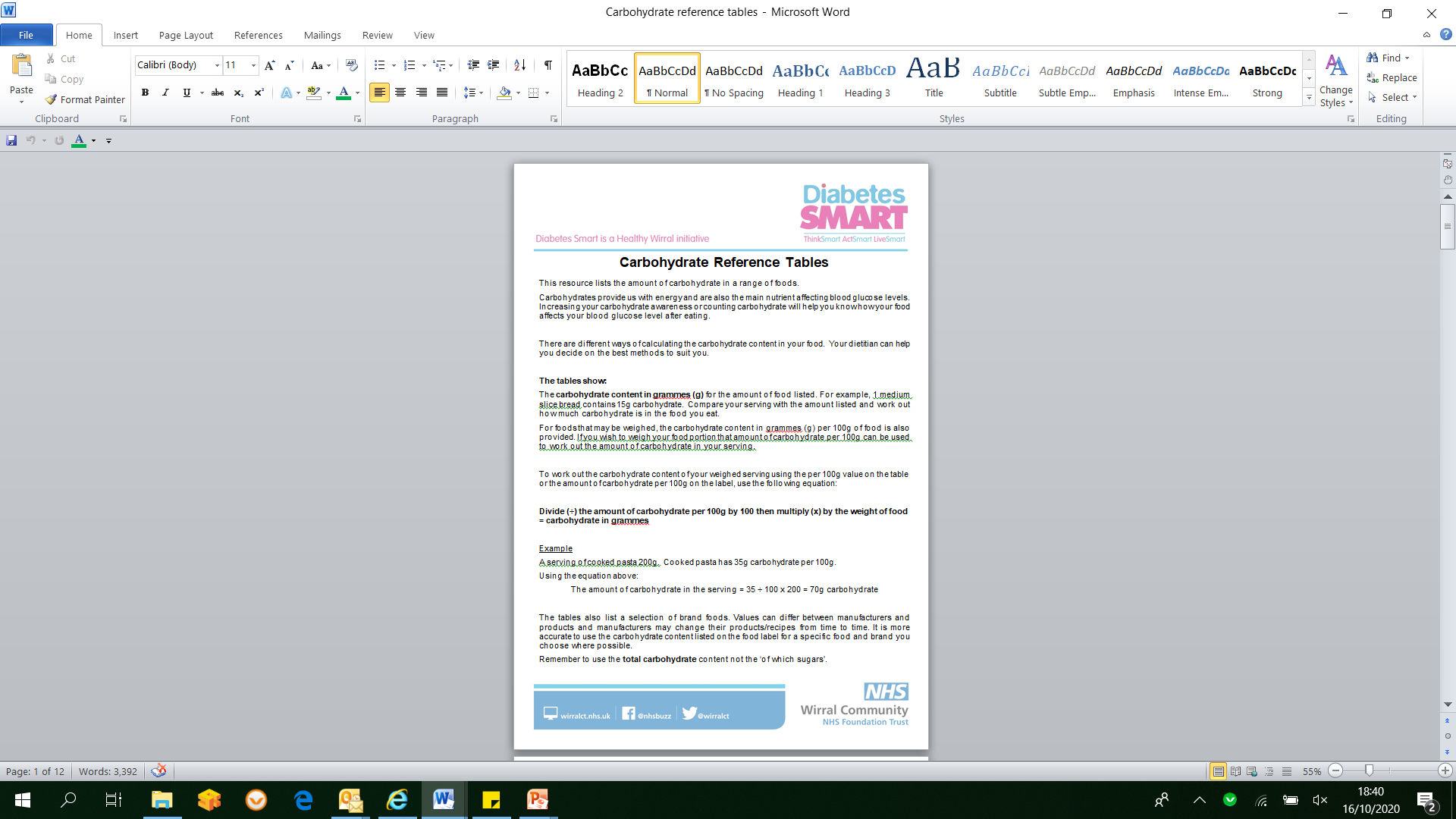 Carbohydrate 
reference tables
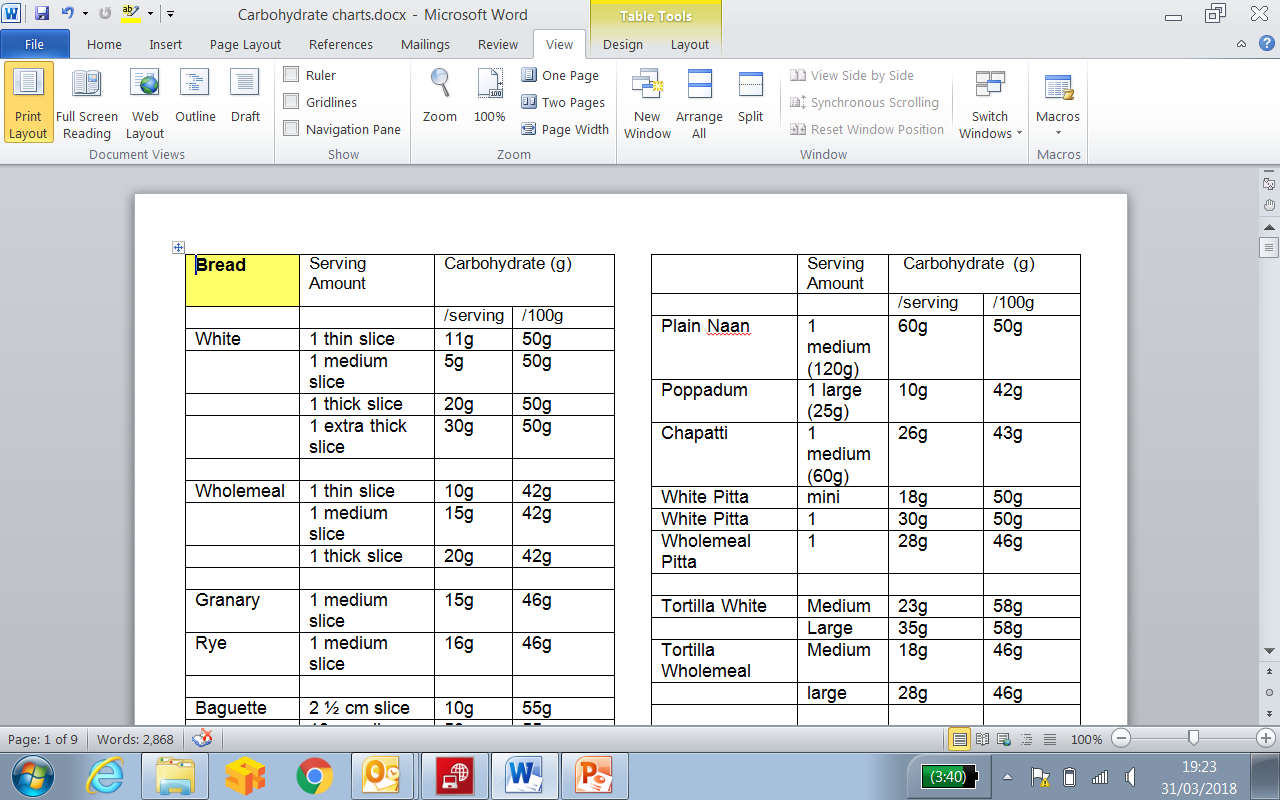 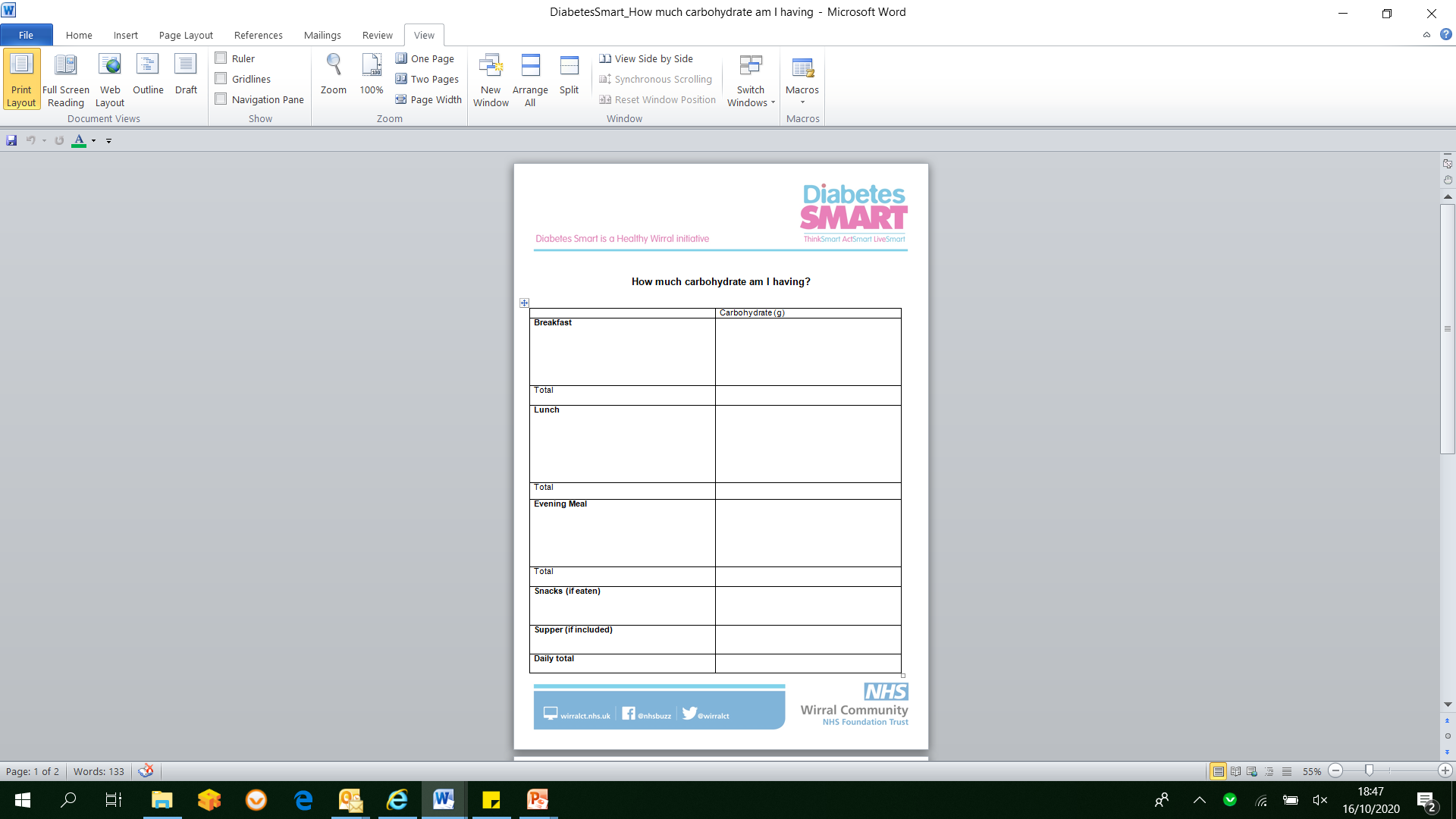 How much 
carbohydrate 
am I having?
How much carbohydrate am I having?
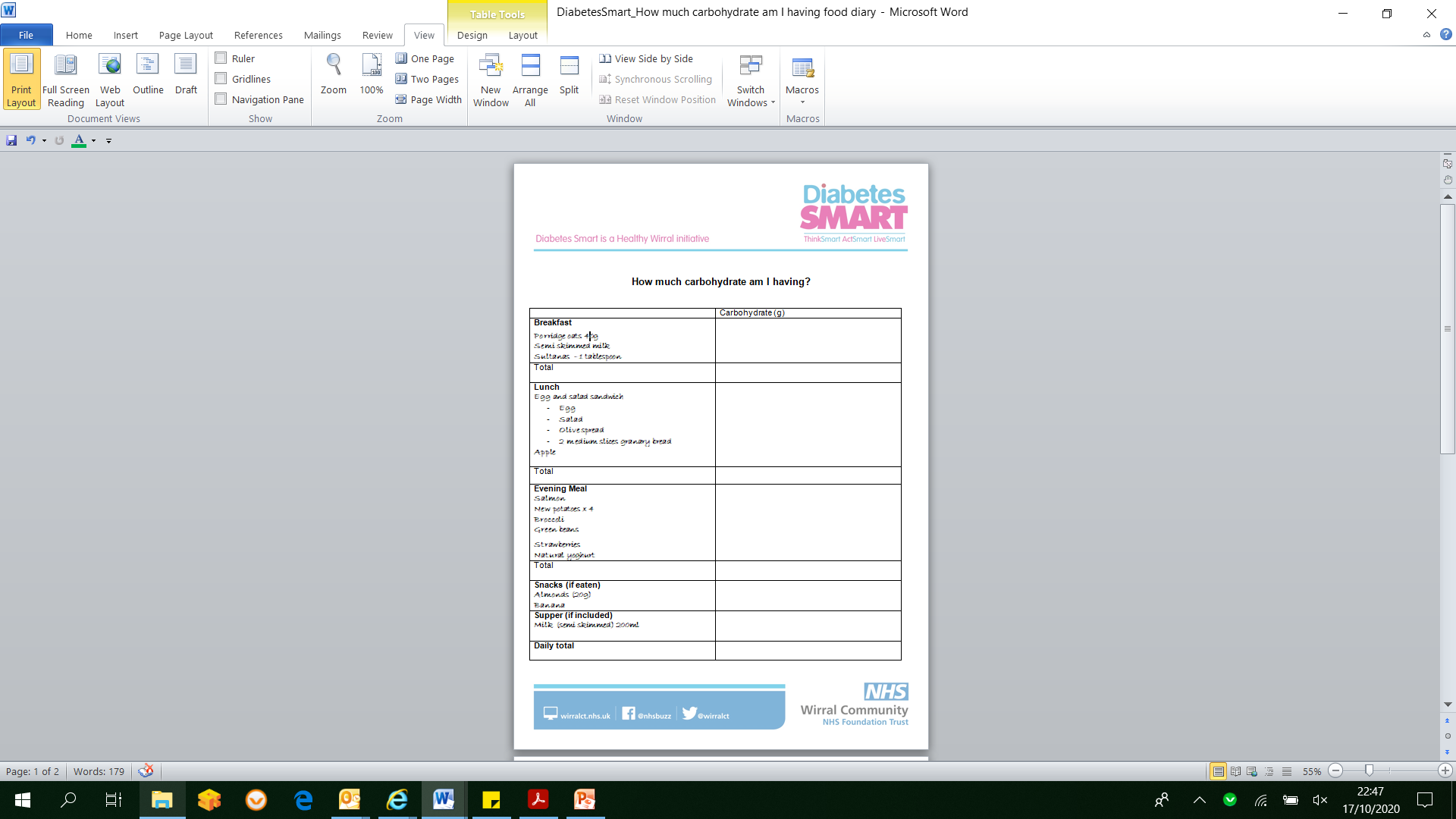 Step 1: 
write down what you 
eat and drink for a day
How much carbohydrate am I having?
Step 2: does it contain carbohydrate and how much?
How much carbohydrate am I having?
Step 2: does it contain carbohydrate and how much?
Egg and salad sandwich
Egg
Salad
Olive spread
2 medium slices granary bread

Apple
How much carbohydrate am I having?
Step 2: does it contain carbohydrate and how much?
Egg and salad sandwich
Egg							0
Salad							0
Olive spread						0
2 medium slices granary bread	15 x 2 = 	30

Apple								15
TOTAL								45
What carbohydrates am I having?
Repeat this for each meal and add up the total 
for the day
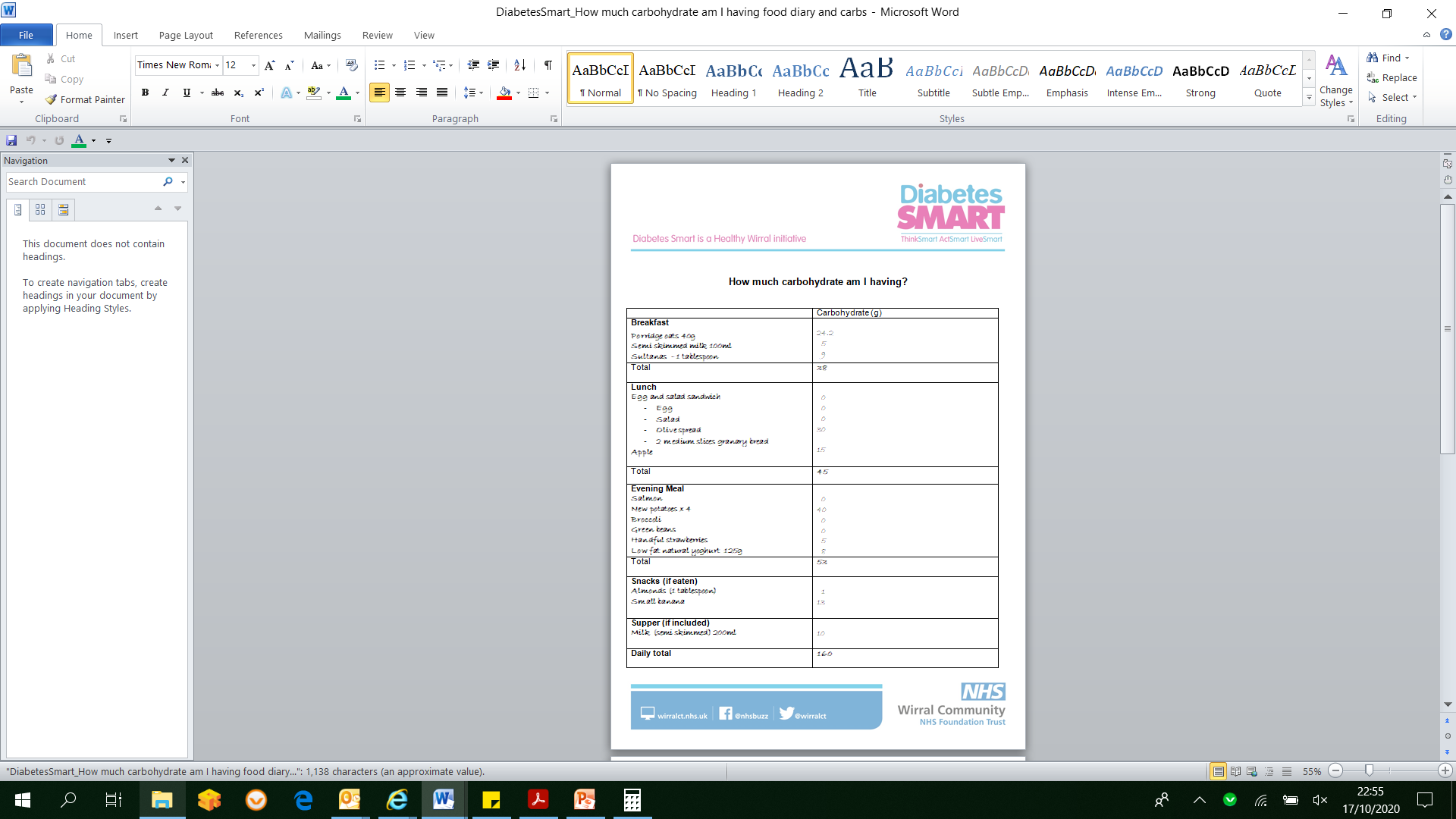 What carbohydrates am I having?
How much per day

How much per meal/how is it spread out

Are they high/low GI (quick/slow releasing) 

Is there anything you want to change?
Carbohydrates
For more information about carbohydrates take a look at the other carbohydrate awareness recordings or book on to Diabetes Smart.